LSP Update
March 2018
Presented by:
Doug Achterman, CCL President; Head Librarian, Gavilan College
Amy Beadle, CCCTC Statewide Program Manager/Project Lead 
Amy Carbonaro, CCCTC Statewide Program Manager
LSP Project Purpose and Plan
On behalf of the California Community college libraries, the California Community Colleges Chancellor’s Office (CCCCO), and the CCC Technology Center (CCCTC) are initiating a state-funded project to obtain a single cloud-based library services platform (LSP) to replace the various ILS systems now in use in any of the 114 libraries which choose to participate.
LSP Project Purpose and Plan
The CCCCO and the CCCTC will partner with the CCL to form project governance, develop a project workplan, select representative pilot colleges and complete the procurement process. 

Once an LSP vendor is chosen and contracted; the project team, CCL and other stakeholders will work with the vendor to assure a successful implementation across the system.
LSP Project Leadership
LSP Project Leadership – CCL Task Force
Doug Achterman, CCL President; 
Head Librarian, Gavilan College

Gregg Atkins, CCL Executive Director;

Alicia Virtue, CCL Treasurer; 
Dean, Learning Resources & Educational Technology,
Santa Rosa Junior College
LSP Project Leadership – CCL Task Force
Leslie Tirapelle, CCL Regional Rep;
Dean of Library, Learning Resource and Distance Education,
Pasadena City College

John Taylor, CCL Regional Rep;
Dean, Library & Learning Support, Orange Coast College
LSP Project Leadership –- CCCCO
Gary Bird, Project Monitor
California Community Colleges Chancellor’s Office
LSP Project Leadership – CCCTC
Tim Calhoon, Executive Director
California Community Colleges Technology Center

Amy Beadle, LSP Statewide Program Manager
California Community Colleges Technology Center

Amy Carbonaro, Statewide Program Manager
California Community Colleges Technology Center
LSP Project Leadership – CCCTC Resources
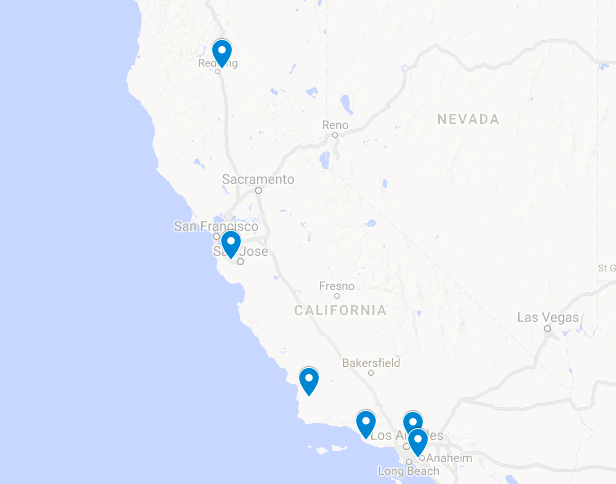 LSP Pilot Colleges
Shasta
Foothill
Allan Hancock
Pasadena
Oxnard
Cypress
Pilot College Selection Criteria
LSP Procurement & Selection Committee
LSP Procurement & Selection Committee
Input from the CCC system - Environmental Scan
How interested is your college in 
participating in the LSP project?
10%
23% of Respondents are “Interested”
63% of Respondents are “Highly Interested”
Input from the CCC system - IdeaScale
Input from the CCC system - IdeaScale
160 Unique Ideas
318 Comments
73 Participating Colleges
5382 Votes
272 Members
Input from the CCC system – FAQs
https://www.ccctechnology.info/ccctc/categories/ccctc_library_services_platform
Input from the CCC system – FAQs
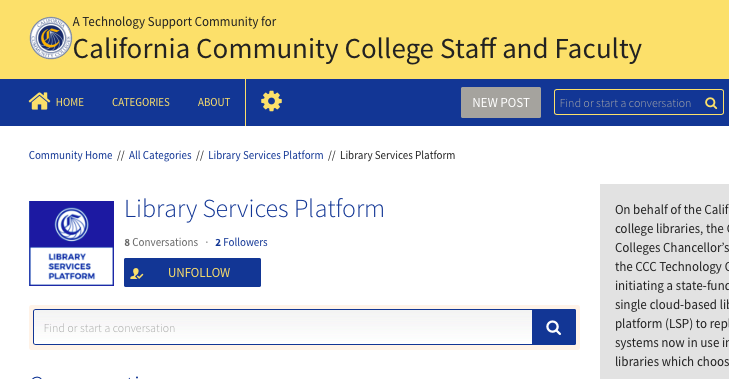 Input from the CCC system – FAQs
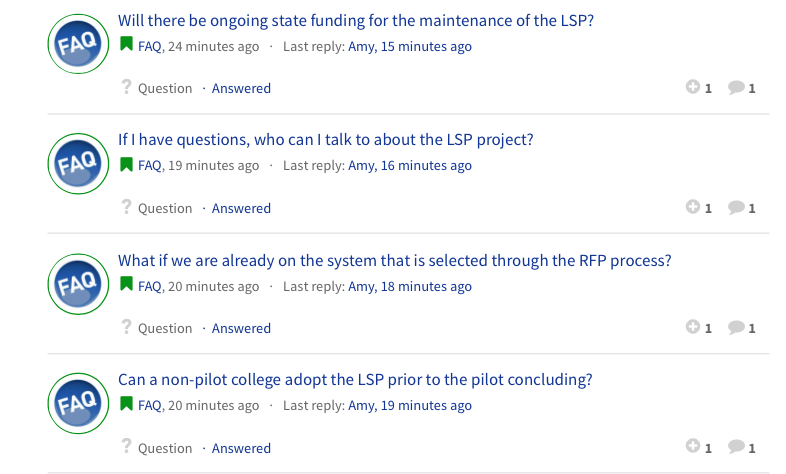 Input from the CCC system
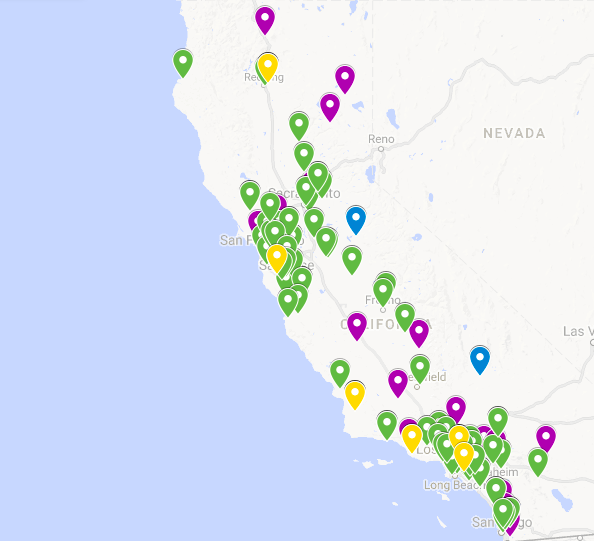 Environmental Scan – 80 Pilot Colleges Selected – 6
IdeaScale – 73
Webinar Participation – 31
Active participation from 96 colleges
… 84% of the CCC libraries
LSP Project Timeline - 2017
LSP Project Timeline – January-February 2018
LSP Project Timeline – Procurement & Selection
Issues to be pursued, once a vendor is chosen …
Ongoing Funding 
Organizational Structure
Work Groups
Governance
Implementation Schedule
Benefits of a Systemwide, Cloud-based LSP
Enhanced Discovery
Integrated Workflow
Improved Maintenance
Unlimited Connectivity
Robust Analytics
State of the Art Architecture and Design
Collaboration with other CCC libraries
What Changes Might the New LSP System Bring?
Q&A
Contacts:

Amy Beadle, Statewide Program Manager/Project Lead
abeadle@ccctechcenter.org

Doug Achterman, CCL President
dachterman@gavilan.edu
Thank you for your participation!